LEZIONE DEL 06/04/2020

PRIMA PARTE
Le precessioni per inerzia
Paragrafo 7.7
Un caso importante di moto rigido è quello che va sotto il nome di precessione per inerzia. Ad esso si riducono diversi moti, apparentemente diversi. Il moto che studieremo è quello di un corpo rigido che si muove mantenendo un punto fisso, che chiameremo  O, nel caso in cui il momento risultate rispetto al punto O, ovvero τ ext(O), è nullo.

In questo caso si vedrà che la seconda equazione cardinale è sufficiente per determinare il moto (essa è infatti equivalente all’equazione simbolica della dinamica), mentre la prima equazione cardinale serve solo per determinare la risultante delle forze vincolari.
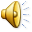 Le equazioni di Eulero
Paragrafo 7.7.1
Le equazioni fondamentali per la descrizione delle precessioni per inerzia sono le
Equazioni di Eulero. In realtà non si tratta di nuove equazioni; le equazioni di Eulero
sono le 3 equazioni scalari ottenute dalla seconda equazione cardinale, scritta in componenti in un SdR solidale che è anche principale di inerzia ed è centrato nel polo della precessione (il punto fisso). Se la matrice d’inerzia ha la forma





le equazioni di Eulero per precessioni qualsiasi hanno la forma
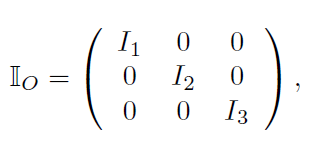 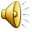 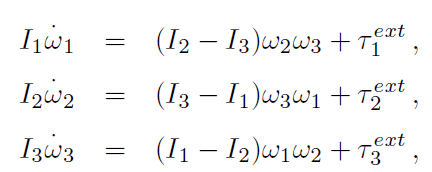 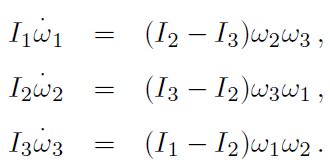 Le equazioni di Eulero per le precessioni per inerzia sono risolubili “per quadrature”,
cioè se ne può trovare la soluzione con un numero finito di integrazioni (e inversioni
di funzioni). Questo è dovuto al fatto che esistono due costanti del moto, ovvero due integrali primi (che permettono di ridurre il sistema a una sola equazione scalare del primo ordine), che sono l’energia cinetica e il momento angolare
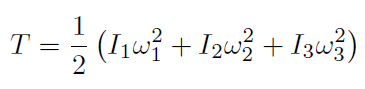 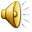 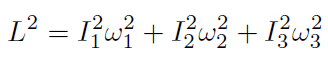 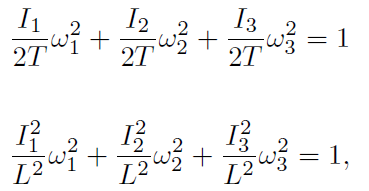 I due integrali primi ci dicono che ad ogni istante il vettore ω si trova sulla curva determinata dall’intersezione dei due ellissoidi
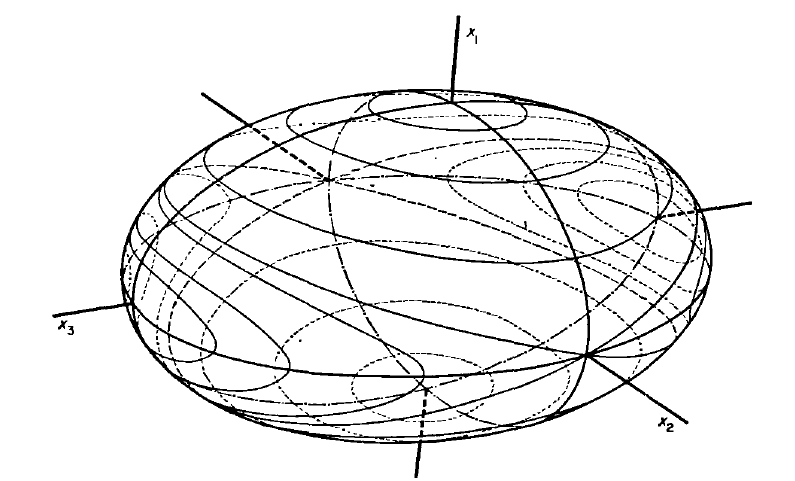 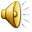 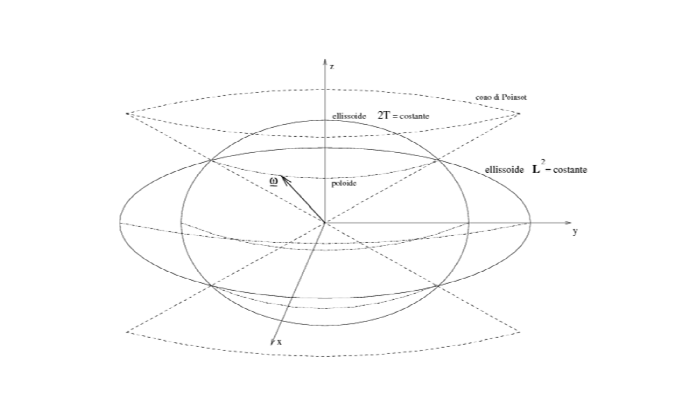 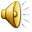 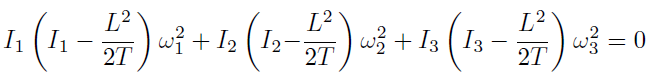 Qesta è l’equazione di un cono, detto cono di Poinsot, passante per O, che è la superficie spazzata da ω.